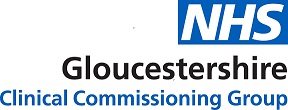 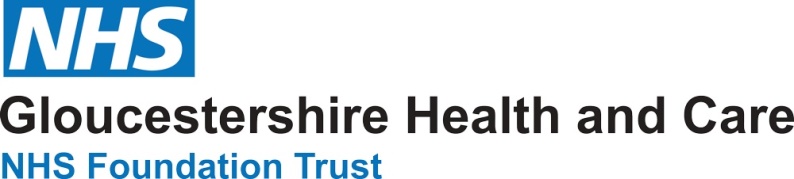 A new Community Hospital for the Forest of Dean
Background
January 2018: Following earlier engagement and Consultation, GCCG  Governing Body and GHC (formerly GCS) Board approved the proposal to develop a new CH in the Forest of Dean.
August 2018: Approval of Citizens’ Jury recommendation to build the new hospital in, or near, Cinderford. 
August 2019: Engagement to help develop ideas about the range of services in the new hospital. 
December 2019: Site for the new hospital announced.
Engagement 2019: Feedback received
Numbers of beds 
Significant concerns about any reduction in beds, given the rising population and increase in elderly demographic.  
Insufficient detail regarding alternative provision for Gloucester and Cheltenham residents was provided
The bed planning does not seem to account for people who chose to die in a community hospital. 

Urgent care 
Transport/accessibility in the Forest of Dean is really difficult. Cinderford is particularly difficult to reach from the southern part of the Forest. 
GP appointments – improvements to accessibility of local GP appointments are required to support urgent/out-of-hours care. 

Outpatient and Diagnostic Services
Current range of services provided at the Dilke and Lydney hospitals should be provided in the new hospital - including therapies, follow-up appointments, children’s services, screening, ophthalmology and audiology/hearing aid service.
Some of the diagnostic services commonly mentioned include: blood tests, endoscopy and colonoscopy, screening, x-ray, and ultrasound.
The proposal in brief
Hospital design will provide flexible space, be environmentally friendly and reflect the unique heritage and landscape of the Forest of Dean.  

Inpatient unit: 24 beds
Outpatient services: a range of consultation rooms, treatment rooms, group room
Urgent care – 8am – 8pm, seven days a week
Diagnostic services – X-ray, ultrasound, endoscopy unit, access for mobile units
Parking for approx 150 vehicles and adjacent to public transport routes.
Inpatient beds
Providing 24 beds – proposal is for single bedrooms, all with en-suite bathrooms:  
Providing inpatient rehabilitation 7 days a week;
Focussing on the needs of people who live in the district;
Reducing length of stay and improving discharge; 
Reflecting changes in demand for community hospital beds: 
End of Life care; 
Community-based care; 
Countywide availability of beds.
Urgent Care
8am – 8pm, 7 days a week urgent care service;
Supported by a range of diagnostic services. 
Acknowledge concerns around the availability and accessibility of urgent care in the south of the Forest: an invitation to work with us to identify any potential solutions.
Outpatient and Diagnostic Services
Outpatient services: a range of consultation rooms, treatment rooms, group room – similar range of services to that provided at the two current hospitals
Diagnostic services – X-ray, ultrasound, endoscopy unit, access for mobile units
Recognition of the ongoing development of services/new ways of providing care/impact of COVID19
Consultation
Public Consultation: 22 October – 17 December, 2020 
Opportunities for staff and targeted stakeholder discussions.
Consultation materials available on-line utilising the existing Fodhealth website and new Get Involved in Gloucestershire engagement platform (getinvolved.glos.nhs.uk).
Use of the NHS Information Bus to enable limited face-to-face discussion. 
Consultation activity will take account of the Equality Impact Assessment and ensure “relevancy testing”.  
Additional engagement re: urgent care in the south of the Forest of Dean.
Next steps
Consultation closes 17 December 2020.
Output of Consultation Report available from 4 January 2021.
Approval of Commissioning Plan - CCG Governing Body meeting – 28 January 2021. 
Approval of Full Business Case for new Community Hospital – Gloucestershire Health and Care NHSFT Board – March 2021 (date to be confirmed). 
Planning application submitted Spring/Summer 2021.